Lección 1
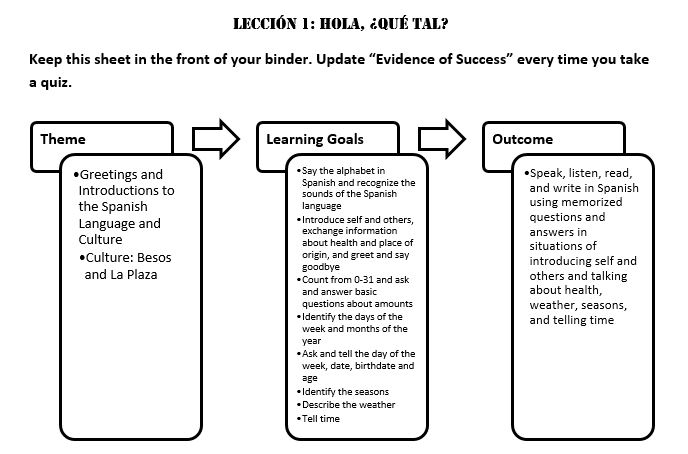 Lección 1
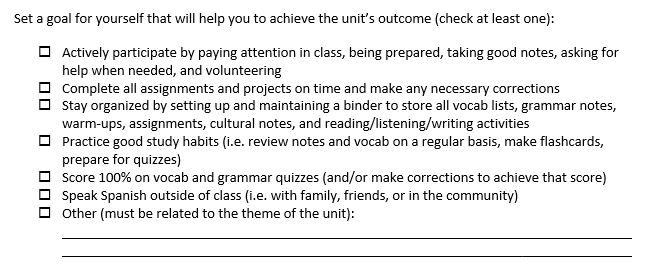 Vocabulario 1A: Informal Greetings
Lección 1
Yo puedo…
I can…
Greet and introduce myself and others
Exchange information about well-being and place of origin
Say goodbye

Success Criteria
Have a brief conversation in Spanish using memorized expressions
Greetings
Hola
Hello
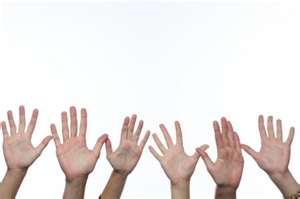 Informal Introductions
¿Cómo te llamas?
Me llamo…
¿Y tú?
What is your name?
My name is…
And you?
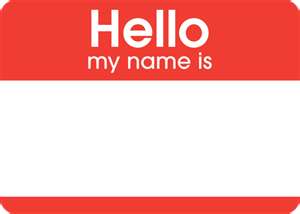 Introducing a 3rd Person
Éste/Ésta es…
This is…
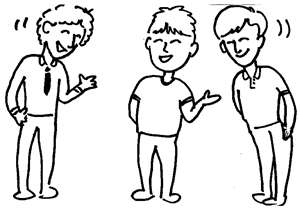 Introductions
Mucho gusto
El gusto es mío
Pleased to meet you
The pleasure is mine
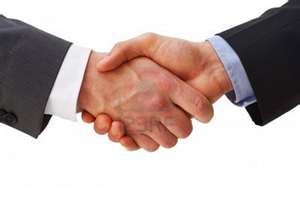 Vocabulary in Context
A: ¡Hola! ¿Cómo te llamas?
B: Me llamo Raúl. ¿Y tú?
A: Me llamo María.
B: Mucho gusto.
A: El gusto es mío.
Health and Well-Being
¿Cómo estás?
¿Qué tal?

(Muy) bien, gracias
Regular; así, así
No muy bien; mal
How are you?
How are you?; How is it going?
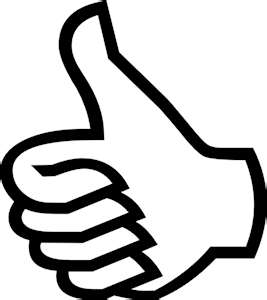 (Very) well, thank you
So-so; OK
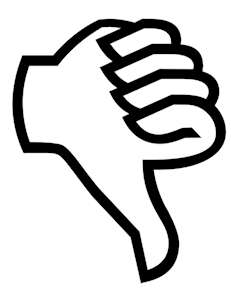 Not very well
Health and Well-Being
¿Qué pasa?

Nada
What’s happening?; What’s new?
Nothing
Vocabulary in Context
A: ¿Cómo estás?
B: Muy bien, gracias.  
     ¿Qué pasa?
A: Nada.
Place of Origin (Informal)
¿De dónde eres?
Soy de…
Where are you from?
I am from…
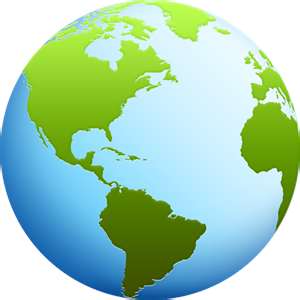 Leave-Takings
Adiós
Chau
Nos vemos
Hasta luego
Hasta la vista
Hasta pronto
Hasta mañana
Goodbye
See you
See you later
See you soon
See you tomorrow
Vocabulary in Context
A: ¿De dónde eres?
B: Soy de España. ¿Y tú?
A: Soy de los Estados Unidos. 
B: Adiós.
A: Hasta luego.
Meet and Greet
Mingle with your classmates speaking Spanish only! (Sí, puedes usar los apuntes)
Greet
Exchange names
Be polite!
Inquire about health/well-being
Ask about place of origin
Say goodbye
Repeat this process with a different classmate
Vocabulario 1A: Formal Greetings
Lección 1
Yo puedo…
I can…
Greet and introduce myself and others
Exchange information about well-being and place of origin
Recognize when to use the familiar you (tú) and the formal you (usted)
Use courtesy expressions

Success Criteria
Have a brief conversation in Spanish using memorized expressions
Greetings
Buenos días
Buenas tardes
Buenas noches
Good morning
Good afternoon
Good evening; Good night
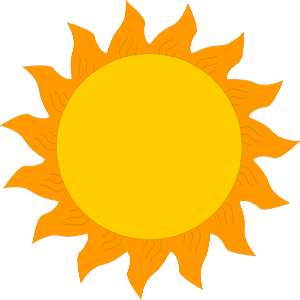 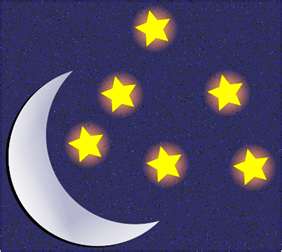 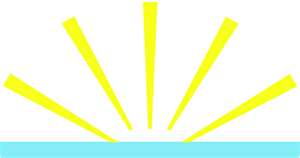 Dos conversaciones
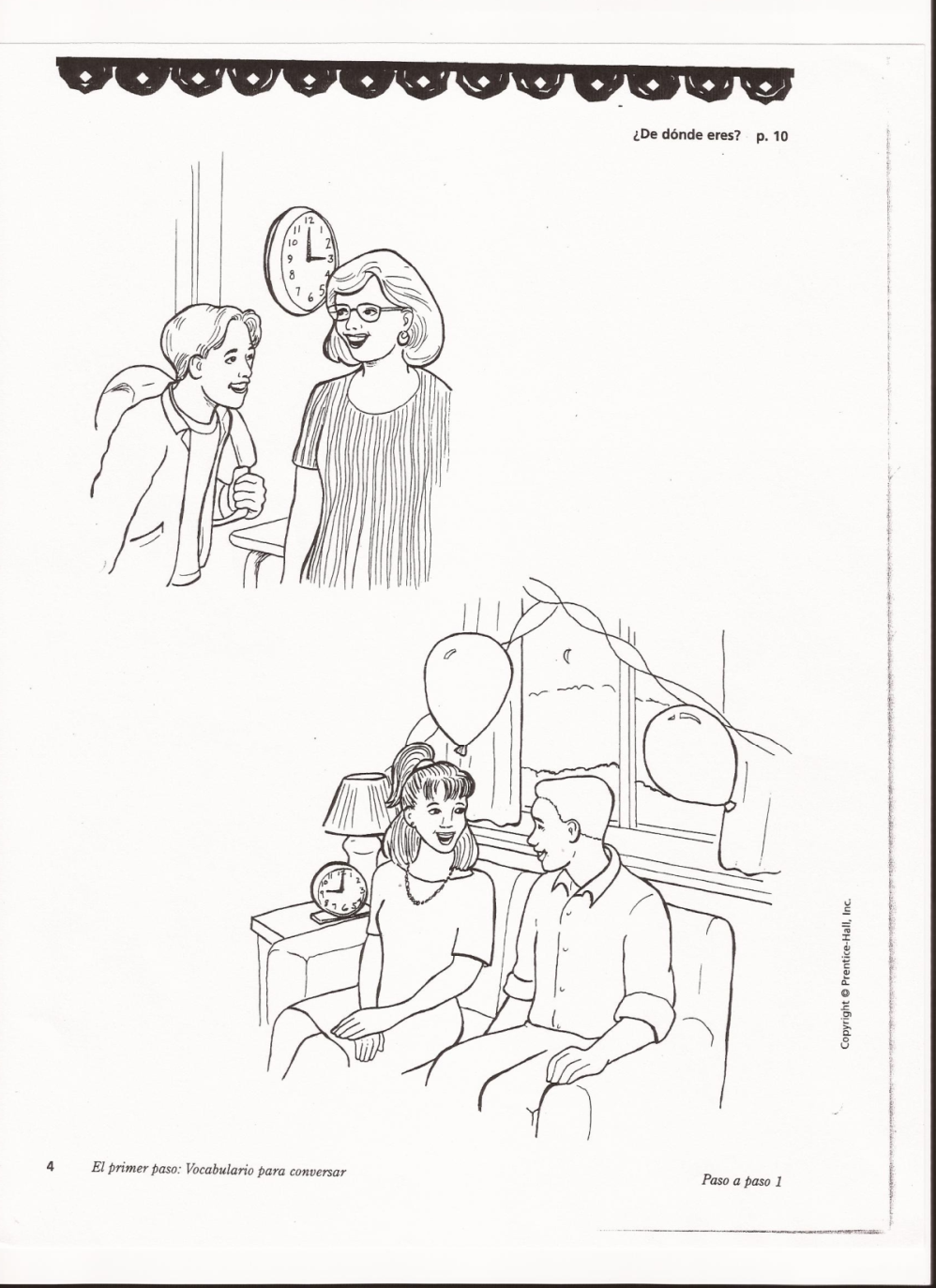 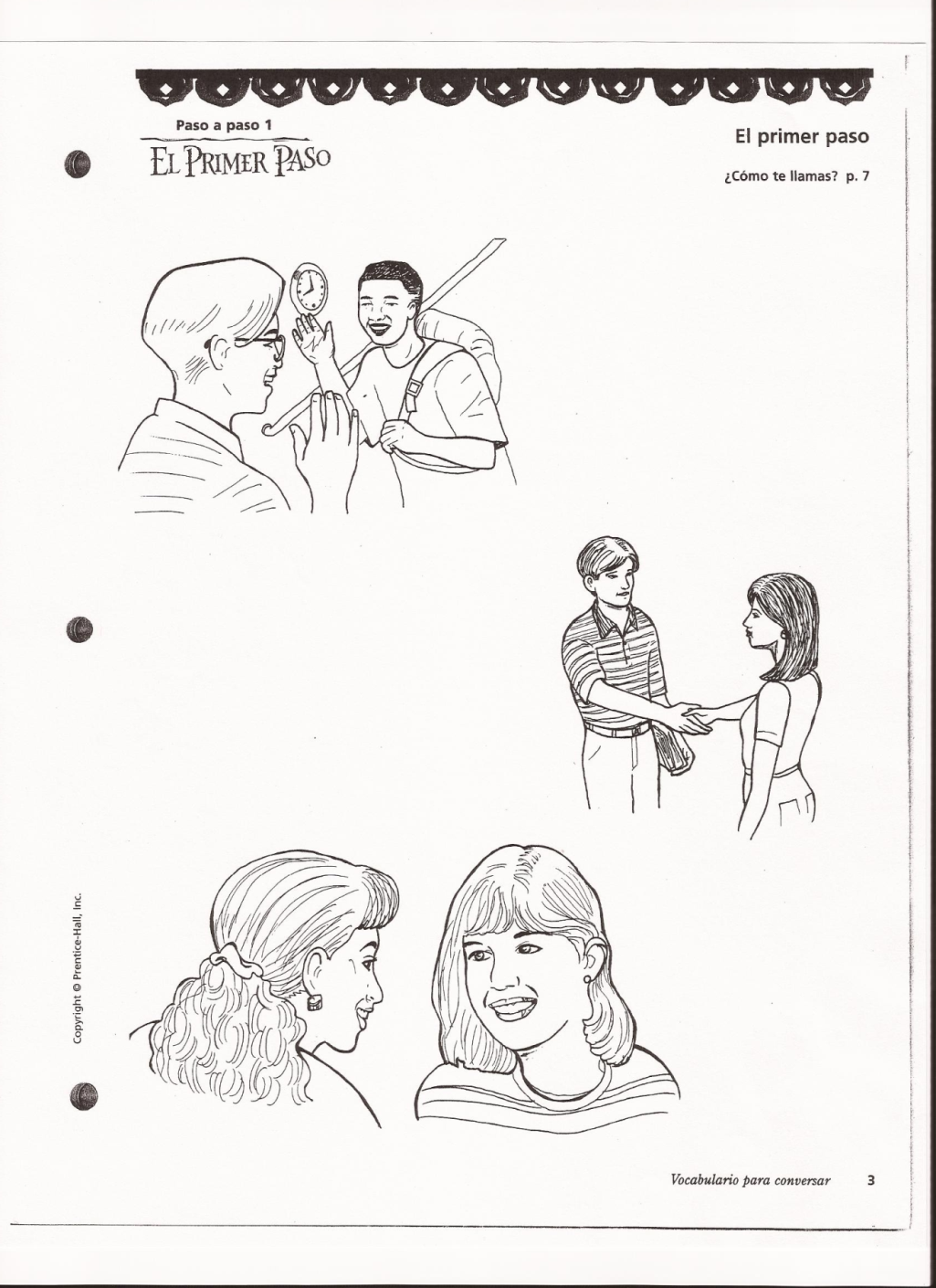 A: Buenas tardes.
B: Hola. ¿Cómo te llamas?
A: Me llamo Marcos. ¿Y tú?
B: Me llamo Ana.
A: Mucho gusto.
B: El gusto es mío. ¿De dónde eres?
A: Soy de España. ¿Y tú?
B: Soy de los Estados Unidos. Nos vemos.
A: Chau.
A: Buenas tardes.
B: Hola. ¿Cómo se llama usted?
A: Me llamo señora Ramos. ¿Y tú?
B: Me llamo Andrés. 
A: Mucho gusto.
B: El gusto es mío. ¿De dónde es usted?
A: Soy de España. ¿Y tú?
B: Soy de los Estados Unidos. Nos vemos.
A: Chau.
Tú vs. UstedThe Familiar and Formal “You”
Tú = You (familiar or informal)
Use with people you are (or will be) familiar with
Examples: friends, family, classmates 
“first-name” basis, same age or younger than you
Usted = You (formal)
People you are not familiar with (and won’t be)
Strangers
People who are older than you
People you are not on a “first-name” basis with
Titles: Mr., Mrs., Dr.
People in position of authority
Introducing Self and Others (Formal)
¿Cómo se llama usted?

¿Y usted?

Encantado/a
Igualmente
What is your name?
And you?
Delighted; Pleased to meet you
Likewise
Vocabulary in Context
A: Buenos días. ¿Cómo se 
     llama usted?
B: Me llamo señorita Ramírez. 
     ¿Y usted?
A: Me llamo señor Martínez.
B: Encantada.
A: Igualmente.
Health and Well-Being (Formal)
¿Cómo está usted?
How are you?
Modelo:
A: ¿Cómo está usted?
B: Regular, gracias.
Place of Origin (Formal)
¿De dónde es usted?
Where are you from?
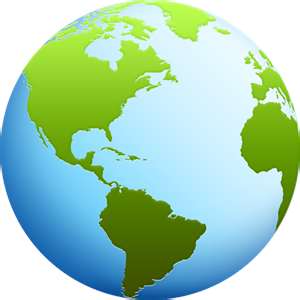 Modelo:
A: ¿De dónde es usted?
B: Soy de Chile.
Ways to Address Someone (Titles)
señor (Sr.)
señora (Sra.)
señorita (Srta.)
Mr.; sir
Mrs.; ma’am
Miss
Courtesy (Polite) Expressions
Perdón 
Por favor 
Lo siento 
(Muchas) gracias
De nada
Pardon me; Excuse me
Please
I’m sorry
Thank you (very much)
You’re welcome
Tarea
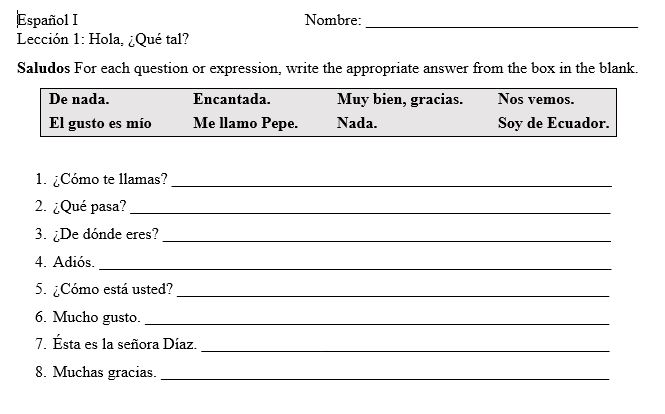